Министерство образования Московской области Государственное бюджетное профессиональное образовательное учреждение МО «Красногорский колледж»
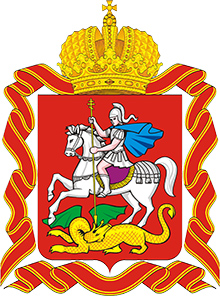 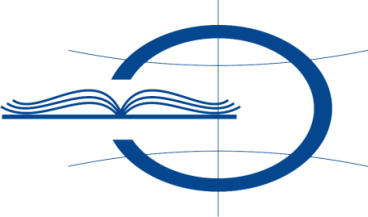 Конкурс «Лучшие практики методического обеспечения образовательной деятельности по профессиям и специальностям ТОП-50»

Номинация №4: «Методическое сопровождение организации практико-ориентированного обучения по профессиям/специальностям СПО»

Тема: "Методическое пособие по организации выполнения обучающимися курсовых проектов по специальности 09.02.07 "Информационные системы и программирование" по ТОП-50"
Трегубова Елена Сергеевна, преподаватель ГБПОУ МО «Красногорский колледж»
[Speaker Notes: Добрый день уважаемые коллеги!

Во-первых хочется поблагодарить жюри конкурса за высокую оценку моей работы, а также руководство Красногорского колледжа в лице Демина Виктора Михайловича и моих коллег за поддержку и помощь, без которых было бы сложно представить свою конкурсную работу.]
Актуальность и новизна
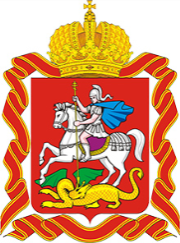 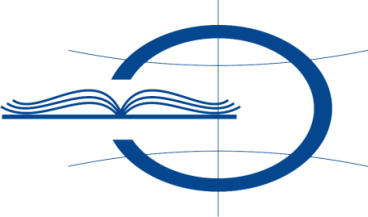 Формирование общих и профессиональных компетенций 
Метод проектов
Технология 4 поколения
Практико-ориентированный 
Личностно-деятельностный подход
[Speaker Notes: Одной из стратегических задач современной профессиональной школы является формирование общих и профессиональных компетенций будущих специалистов, для которых важны не только сами знания, но и самое главное, способность их применения для решения конкретных профессиональных задач, возникающих в профессиональной деятельности. 


Метод проектов, к которому относится в том числе, курсовое проектирование называют технологией четвертого поколения, реализующей практико-ориентированный и личностно-деятельностный подход в обучении, что делает его более осмысленным и  практически значимым, а обучающиеся из пассивных слушателей превращаются в активных субъектов профессиональной деятельности, что способствует формированию у них общих и профессиональных компетенций.]
Нормативно-правовое обеспечение
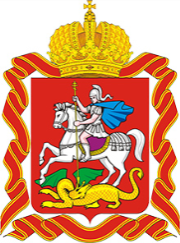 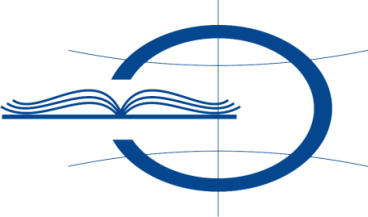 Закон РФ «Об образовании в Российской Федерации» от 29.12.2012 N 273-ФЗ 
ФГОС СПО по специальности 09.02.07 «Информационные системы и программирование» 
Основная образовательная программа по специальности 09.02.07 «Информационные системы и программирование» 
Положение о курсовом проектировании в ГБПОУ МО «Красногорский колледж» приказ №2412 от 22.12.2016г.
[Speaker Notes: Закон РФ «Об образовании в Российской Федерации» от 29.12.2012 N 273-ФЗ электронный доступ 
http://www.consultant.ru/document/cons_doc_LAW_140174/ 
ФГОС СПО по специальности 09.02.07 «Информационные системы и программирование» электронный доступ 
http://www.consultant.ru/cons/cgi/online.cgi?req=doc&base=LAW&n=210983&fld=134&dst=100008,0&rnd=0.49818743681696476#041723984469800546 
Основная образовательная программа по специальности 09.02.07 «Информационные системы и программирование» электронный доступ http://www.krstc.ru/sveden/education/ 
Положение о курсовом проектировании в ГБПОУ МО «Красногорский колледж» приказ №2412 от 22.12.2016г.  
       электронный доступ http://www.krstc.ru/localact/]
Практическая значимость работы и целевой аудитории пользователей
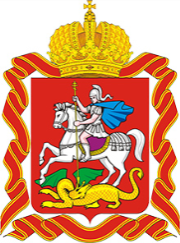 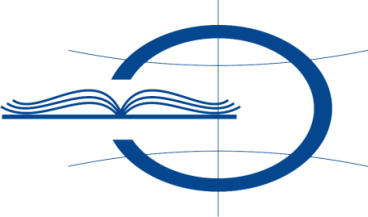 Этапы, темы, методы, средства
Обучающиеся по специальности 09.02.07 «Информационные системы и программирование»
Преподаватели профессиональных образовательных организаций МО
[Speaker Notes: Практическая значимость методической разработки заключается в
 разработке этапов курсового проектирования, выборе индивидуальных тем, методов и средств, позволяющих решить поставленные задачи.

Основная целевая аудитория методической разработки – обучающиеся по специальности 09.02.07 «ИСиП» и преподаватели профессиональных образовательных организаций.]
Оценка широты возможностей внедрения работы
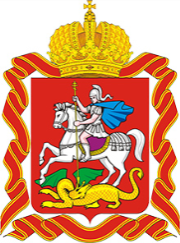 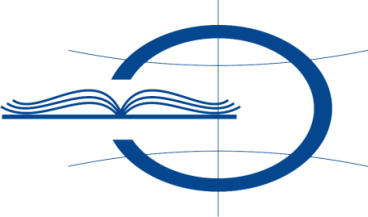 ПОО 
09.02.07 «Информационные системы и программирование»
[Speaker Notes: Конкурсная методическая разработка может быть использована в профессиональных образовательных организациях, осуществляющих подготовку по данной специальности.]
Основные положения разработки
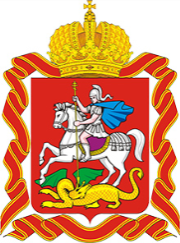 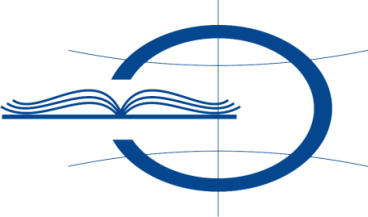 Цель и задачи ПМ и МДК
Основные направления 
Оформление документации
[Speaker Notes: Конкурсная методическая разработка включает в себя

Цель и задачи курсового проектирования (КП)
Профессиональные модули и междисциплинарные курсы (МДК), в рамках которых возможна организация КП
Основные направления в рамках МДК для организации КП
Оформление документации к КП]
Выводы, с описанием эффектов, которые получит система СПО МО от внедрения
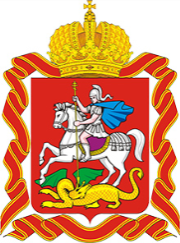 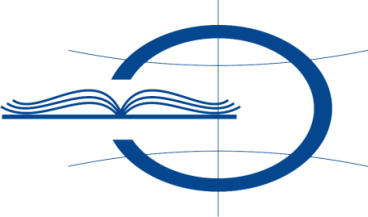 Единые взгляды на организацию КП
Методическая помощь
[Speaker Notes: В современных условиях при внедрении ФГОС по специальности 09.02.07 «Информационные системы и программирование» не смотря на требования нормативно-правовых документов (стандартов, приказов, положений) в системе профессионального образования не выработаны единые взгляды на организацию курсового проектирования.

Разработанное методическое пособие по организации выполнения курсовых проектов по специальности 09.02.07 «Информационные системы и программирование» целесообразно распространить в профессиональных образовательных организациях Московской области, что позволит оказать практическую и методическую помощь как преподавателям, образовательных организаций, реализующих данную специальность, так и студентам, осваивающих основную образовательную программу.]
Спасибо за внимание!
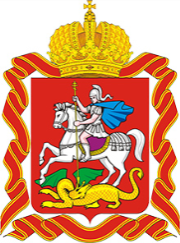 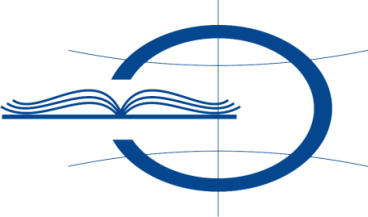 Контакты:
МО, Красногорск, Речная 7а, ГБПОУ МО 
«Красногорский колледж»

Преподаватель: 
Трегубова Елена Сергеевна

Почта: ele-tregubo@yandex.ru
Телефон: 8-903-161-71-39
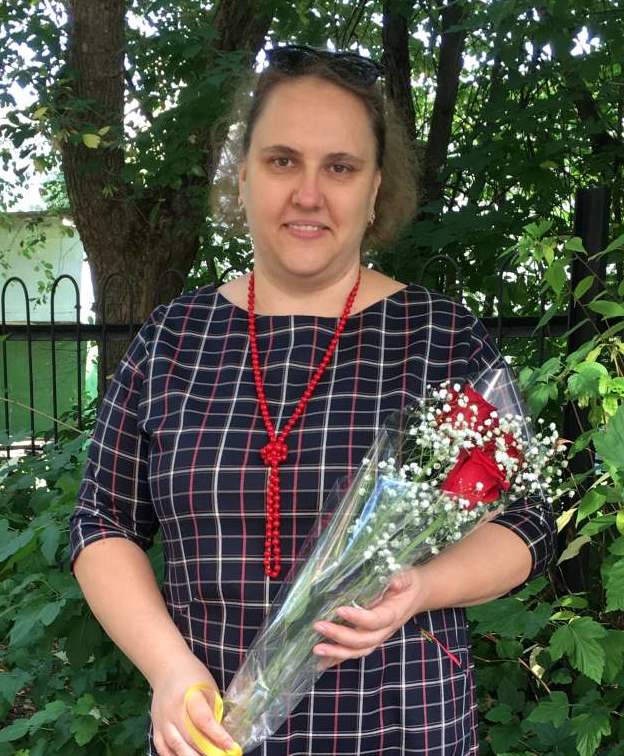